Sep 2023
AMP Communication Channel Usage Estimation
Date: 2023-09-12
Authors:
Slide 1
Sebastian Max, Ericsson
Sep 2023
Abstract
We estimate the interference impact of communicating to an AMP STA population under the assumption of a communication protocol driven by the AMP AP.
Slide 2
Sebastian Max, Ericsson
Sep 2023
Assumptions
One AMP AP, max. 3000 AMP STAs
IoT-Sensor-Query Scenario: 
Regular read-out of sensor data
AMP AP knows AMP STA population and has assigned IDs
Each AMP STA is addressed by a 12b id (log2(3000) < 12)
Each AMP STA has 256b of data to reply
DL (i.e., Trigger frame): Inspired by 62.5kb/s Low Data Rate WUR
UL: Inspired by 1Mb/s DSSS
Slide 3
Sebastian Max, Ericsson
Sep 2023
AP queries one AMP STA
Backoff
AMP-Trigger
AMP-Response
t
Backoff: Default IEEE 802.11 backoff for channel access
DIFS + CW × SLOT = 34µ + 7.5 × 9µs = 101.5µs
AMP-Trigger (12b, assuming similar PHY as WUR-Low Data Rate, 62.5kb/s)
L-STF + L-LTF + L-SIG + BPSK-Mark1 + BPSK-Mark2 + WUR-Sync + WUR-Data= 8µs + 8µs + 4µs + 4µs + 4µs + 32 × 2µs + 12b × 4 × 4µs= 92µs + 16µs × 12b = 284µs
AMP-Response (256b, assuming DSSS, 1Mb/s)
PHY-Preamble + PHY-Header + 256b @ 1Mb/s= 144b + 48b + 256b @ 1Mb/s= 448µs
Total: 849.5µs
Slide 4
Sebastian Max, Ericsson
Sep 2023
AMP queries n STAs
n = 100
100 × 849.5µs ≈ 85ms
n = 300
300 × 849.5µs ≈ 255ms
n = 1000
1000 × 849.5µs ≈ 850ms
n = 3000
3000 × 849.5µs ≈ 2.5s
Slide 5
Sebastian Max, Ericsson
Sep 2023
Interference Analysis: System-Level Simulation
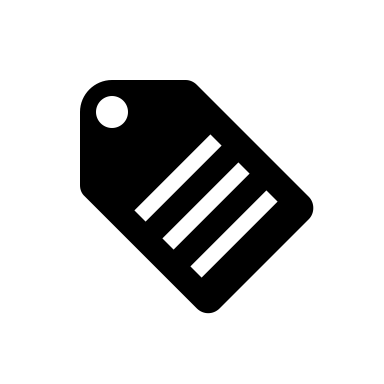 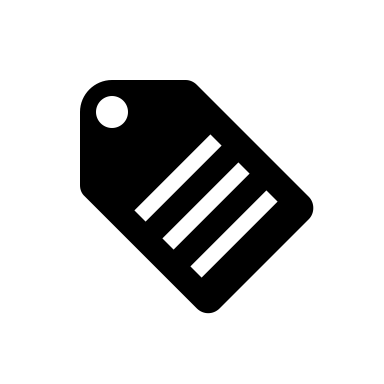 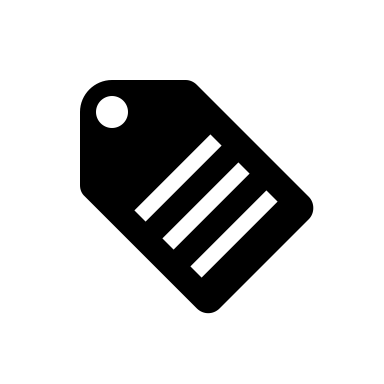 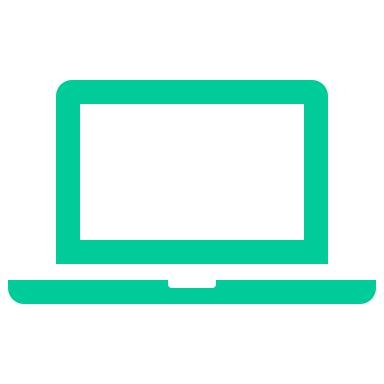 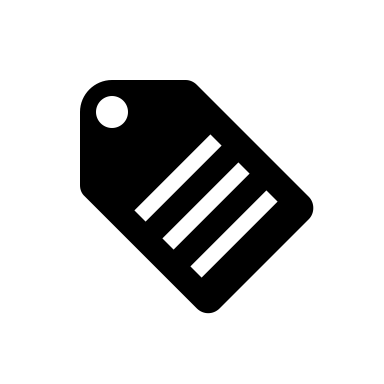 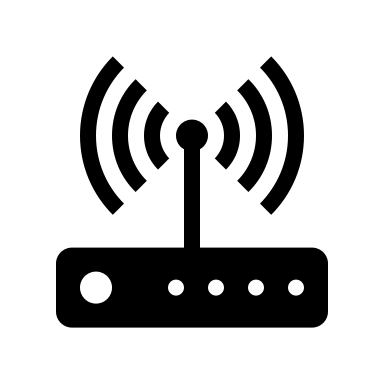 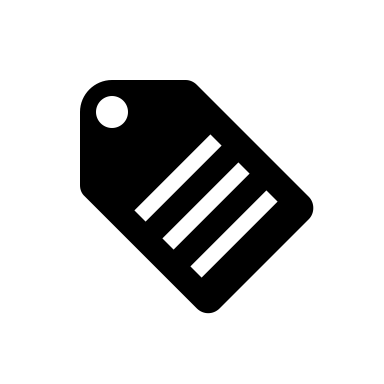 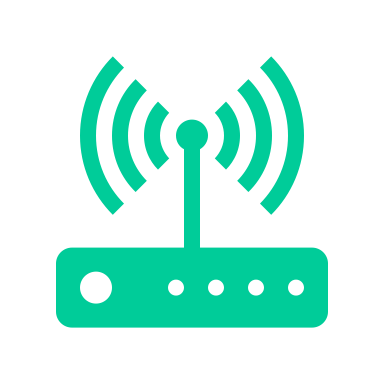 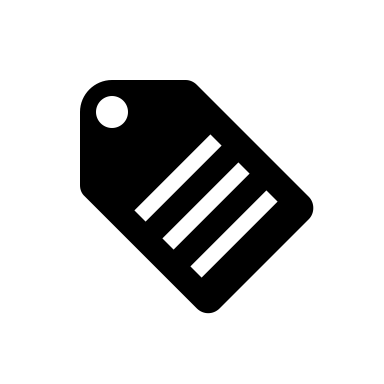 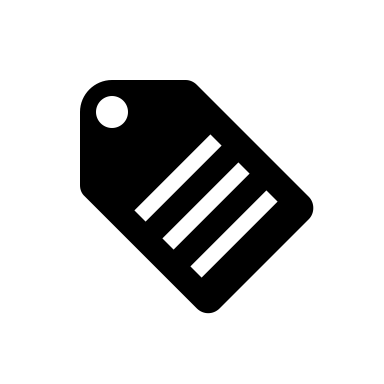 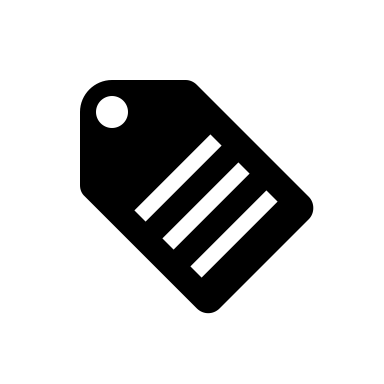 100 / 300 / 1000 / 3000 AMP-STAs
848µs per query
FTP Downloads, 1MB per file, 6Mb/s
KPI: FTP Download delay
Slide 6
Sebastian Max, Ericsson
Sep 2023
Results n = 100
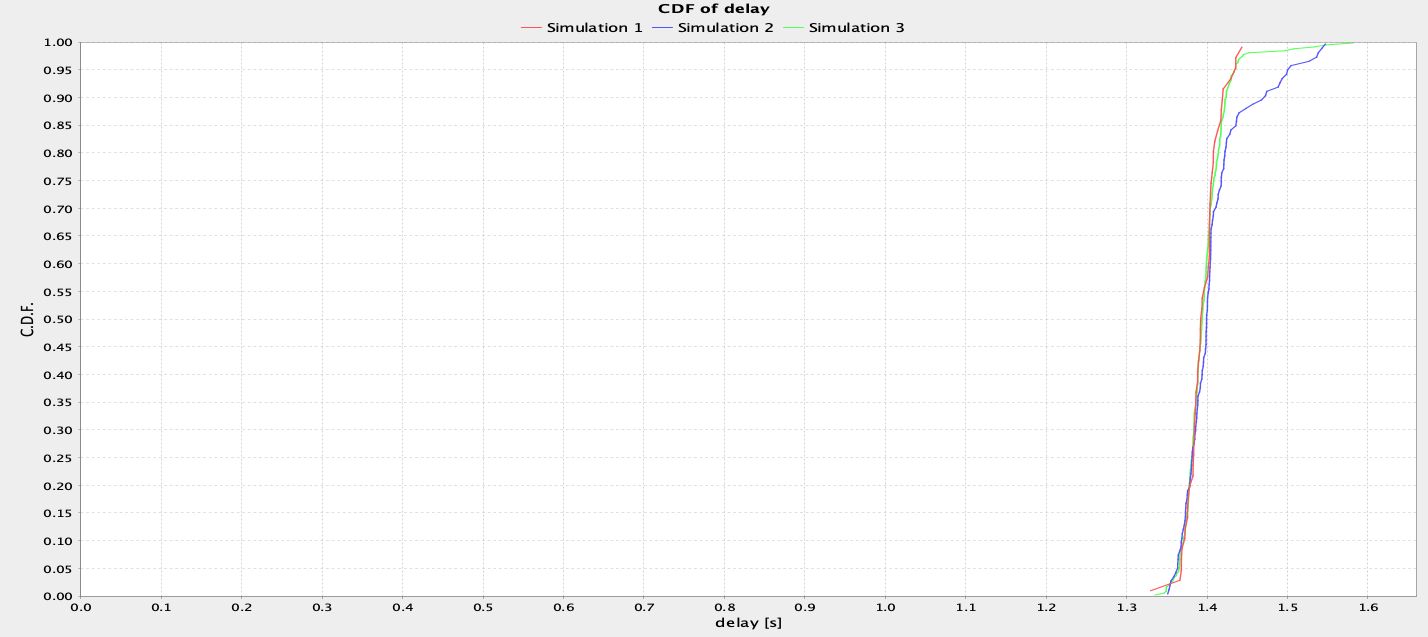 Baseline (no AMP STAs)
Query every AMP STA every 60s
Query every AMP STA every 10s
Slide 7
Sebastian Max, Ericsson
Sep 2023
Results n = 300
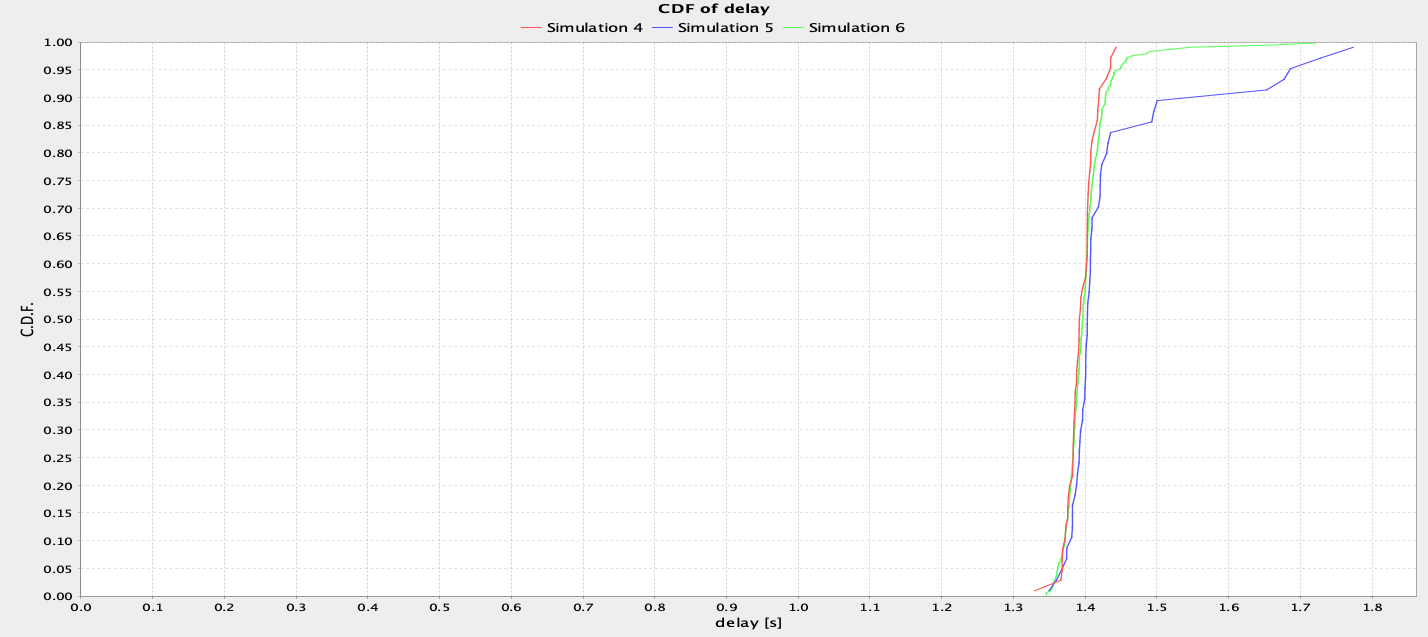 Baseline (no AMP STAs)
Query every AMP STA every 60s
Query every AMP STA every 10s
Slide 8
Sebastian Max, Ericsson
Sep 2023
Results n = 1000
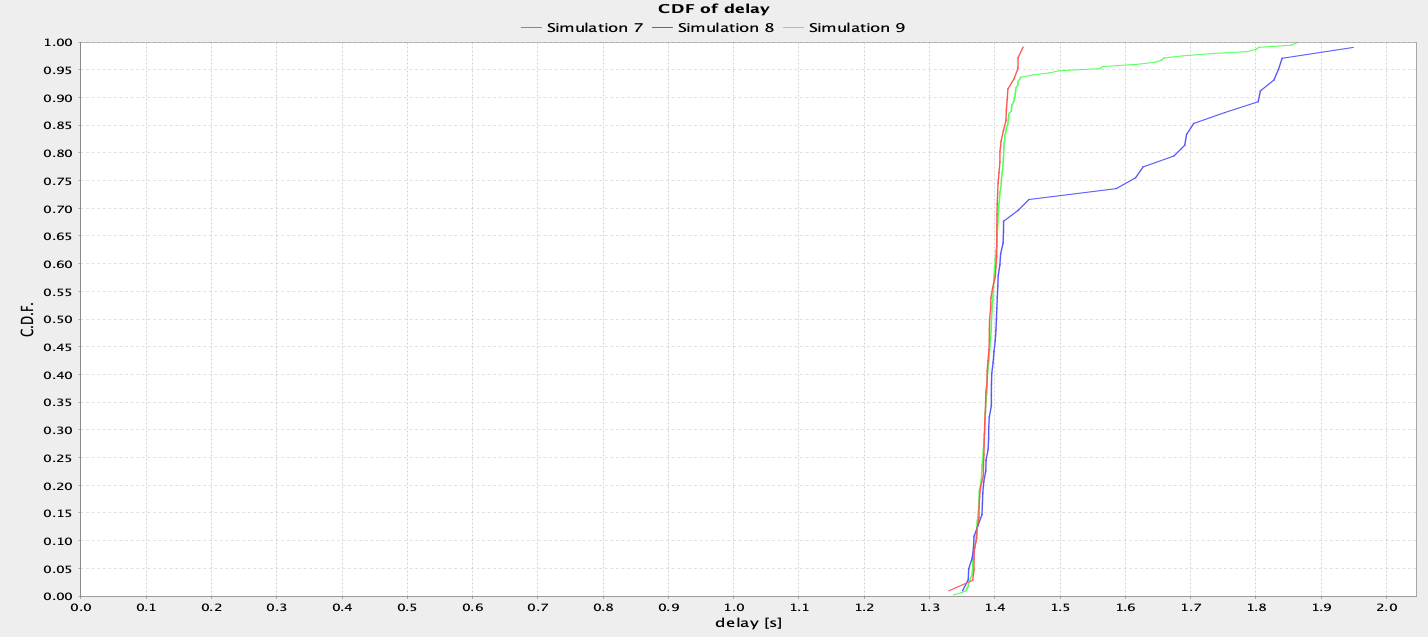 Baseline (no AMP STAs)
Query every AMP STA every 60s
Query every AMP STA every 10s
Slide 9
Sebastian Max, Ericsson
Sep 2023
Results n = 3000
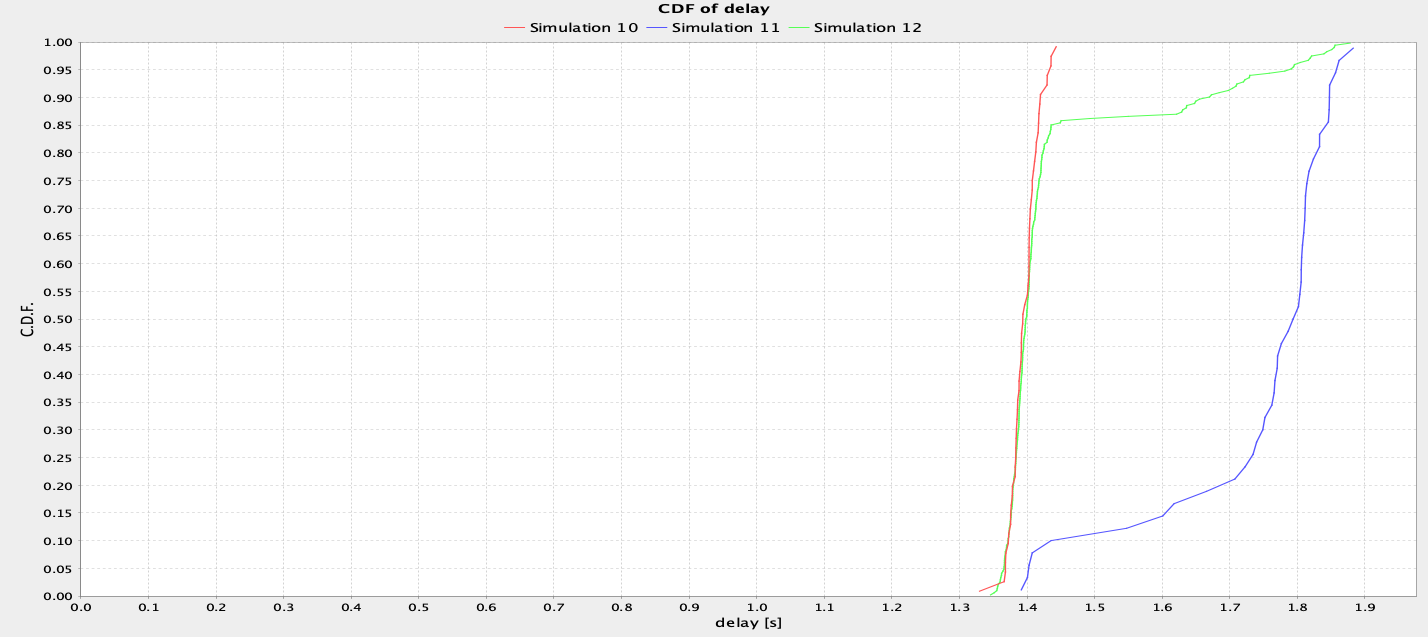 Baseline (no AMP STAs)
Query every AMP STA every 60s
Query every AMP STA every 10s
Slide 10
Sebastian Max, Ericsson
Sep 2023
AP queries one AMP STA: 11Mb/s CCK
Backoff
AMP-Trigger
AMP-Response
t
Backoff: Default IEEE 802.11 backoff for channel access
DIFS + CW × SLOT = 34µ + 7.5 × 9µs = 101.5µs
AMP-Trigger (12b, assuming similar PHY as WUR-Low Data Rate, 62.5kb/s)
L-STF + L-LTF + L-SIG + BPSK-Mark1 + BPSK-Mark2 + WUR-Sync + WUR-Data= 8µs + 8µs + 4µs + 4µs + 4µs + 32 × 2µs + 12b × 4 × 4µs= 92µs + 16µs × 12b = 284µs
AMP-Response (256b, assuming CCK short PPDU format, 11Mb/s)
Short PHY-Preamble + Short PHY-Header + 256b @ 11Mb/s= 96µs + 256b @ 11Mb/s= 119.3µs
Total: 520.8µs
Slide 11
Sebastian Max, Ericsson
Sep 2023
AP queries one AMP STA: 11Mb/s CCK & WUR-HDR
Backoff
AMP-Trigger
AMP-Response
t
Backoff: Default IEEE 802.11 backoff for channel access
DIFS + CW × SLOT = 34µ + 7.5 × 9µs = 101.5µs
AMP-Trigger (12b, assuming similar PHY as WUR-High Data Rate, 250kb/s)
L-STF + L-LTF + L-SIG + BPSK-Mark1 + BPSK-Mark2 + WUR-Sync + WUR-Data= 8µs + 8µs + 4µs + 4µs + 4µs + 32 × 2µs + 12b × 4µs= 92µs + 4µs × 12b = 140µs
AMP-Response (256b, assuming CCK short PPDU format, 11Mb/s)
Short PHY-Preamble + Short PHY-Header + 256b @ 11Mb/s= 96µs + 256b @ 11Mb/s= 119.3µs
Total: 376.8µs
Slide 12
Sebastian Max, Ericsson
Sep 2023
Conclusion
Impact on legacy network is limited by AMP AP’s LBT before every query
Channel is automatically shared with legacy STAs on a TXOP-basis
Slide 13
Sebastian Max, Ericsson